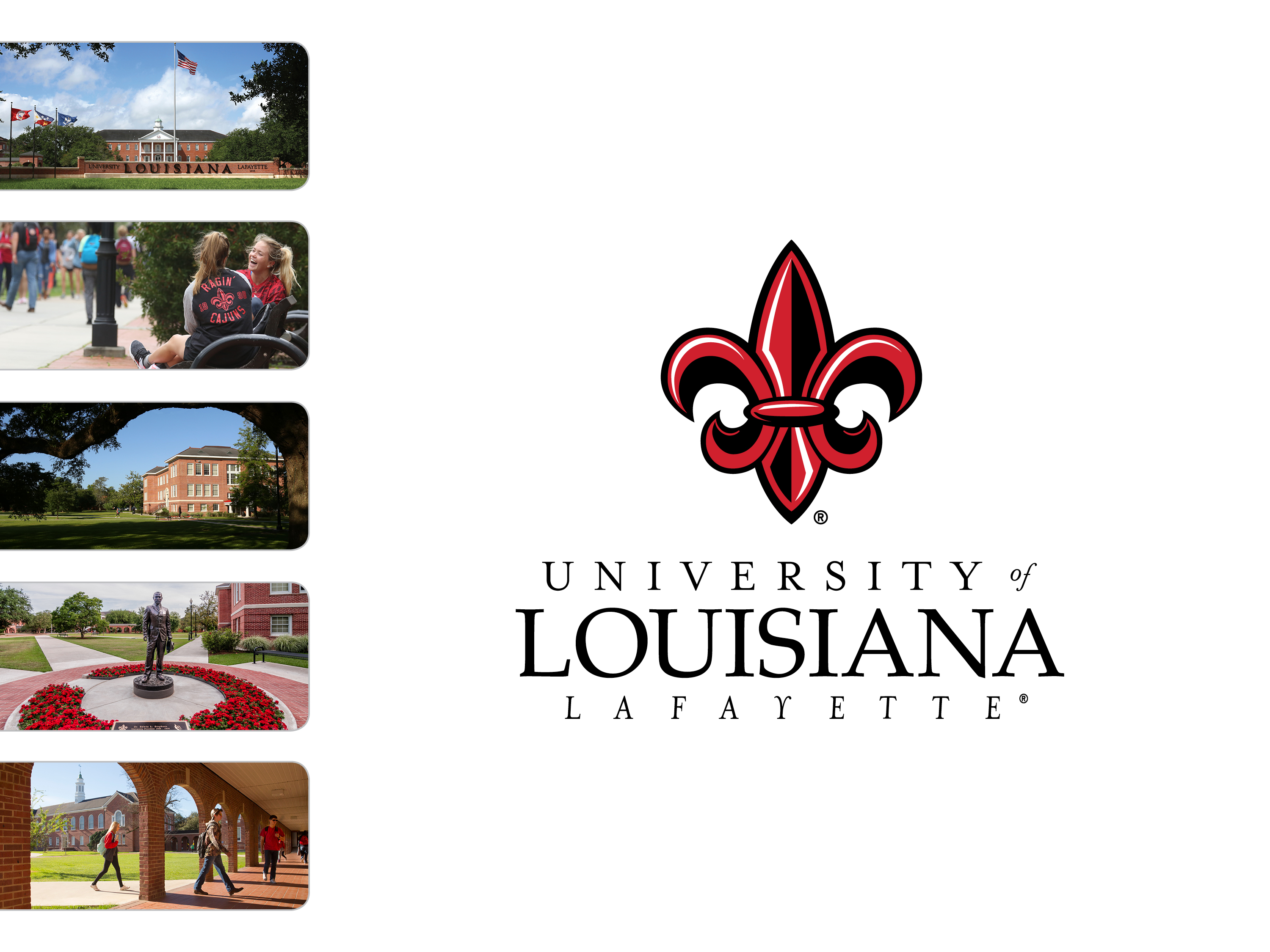 Office of Institutional Effectiveness
www.institutionaleffectiveness.louisiana.edu
What is Institutional Effectiveness?
Mission
To promote a culture of continuous quality improvement by coordinating and supporting planning and assessment, curriculum efforts, and institutional research to help improve student learning, promote academic excellence, and enhance institutional effectiveness.

SACSCOC Core Requirement 7.1
“The institution engages in ongoing, comprehensive, and integrated research-based planning and evaluation processes that (a) focus on institutional quality and effectiveness and (b) incorporate a systematic review of institutional goals and outcomes consistent with its mission”
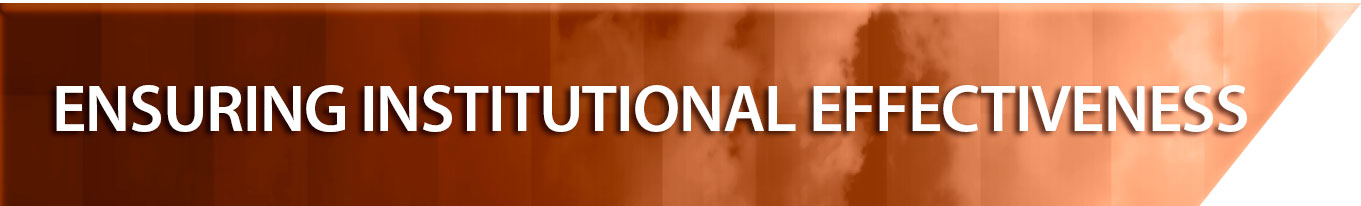 [Speaker Notes: Systematic and documented process of measuring performance against the mission in all aspects of the institution]
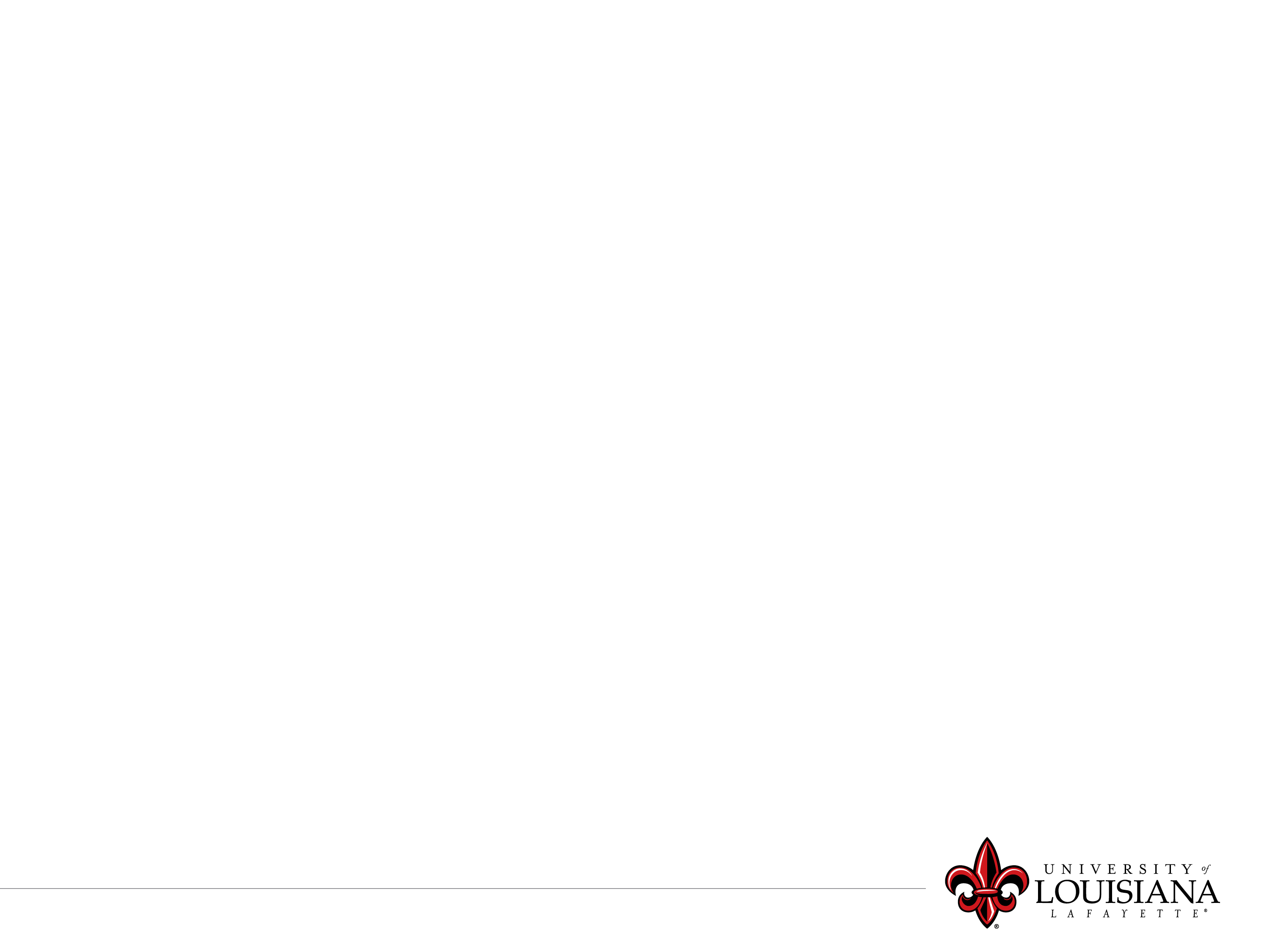 Why is Institutional Effectiveness Important?
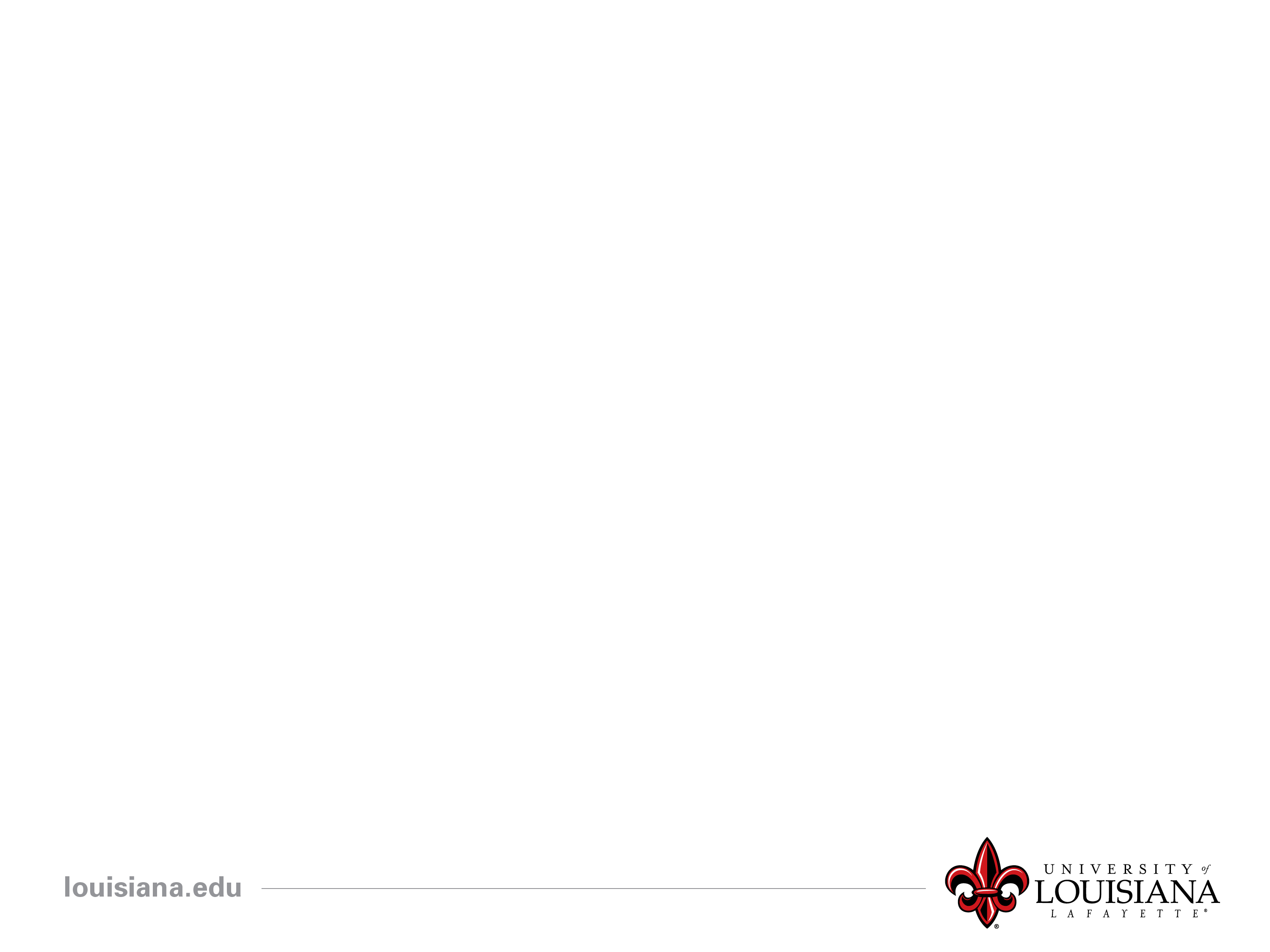 Contactswww.institutionaleffectiveness.louisiana.edu
Dr. Blanca T. BauerAssociate Vice President for Academic Affairs, Institutional EffectivenessMartin Hall, Room 230(337) 482-6306blanca.bauer@louisiana.edu

Lisa LordDirector of Institutional ResearchMartin Hall, Room 336(337) 482-6863lisa@louisiana.edu
Amanda PayneDirector of Academic Programs and PoliciesMartin Hall, Room 223(337) 482-1920apayne@louisiana.edu

Dr. Melissa LewisDirector of Planning & Academic Initiatives (Institutional Assessment)Martin Hall, Room 223(337) 482-0195melissa.lewis@louisiana.edu
Who is Institutional Effectiveness?
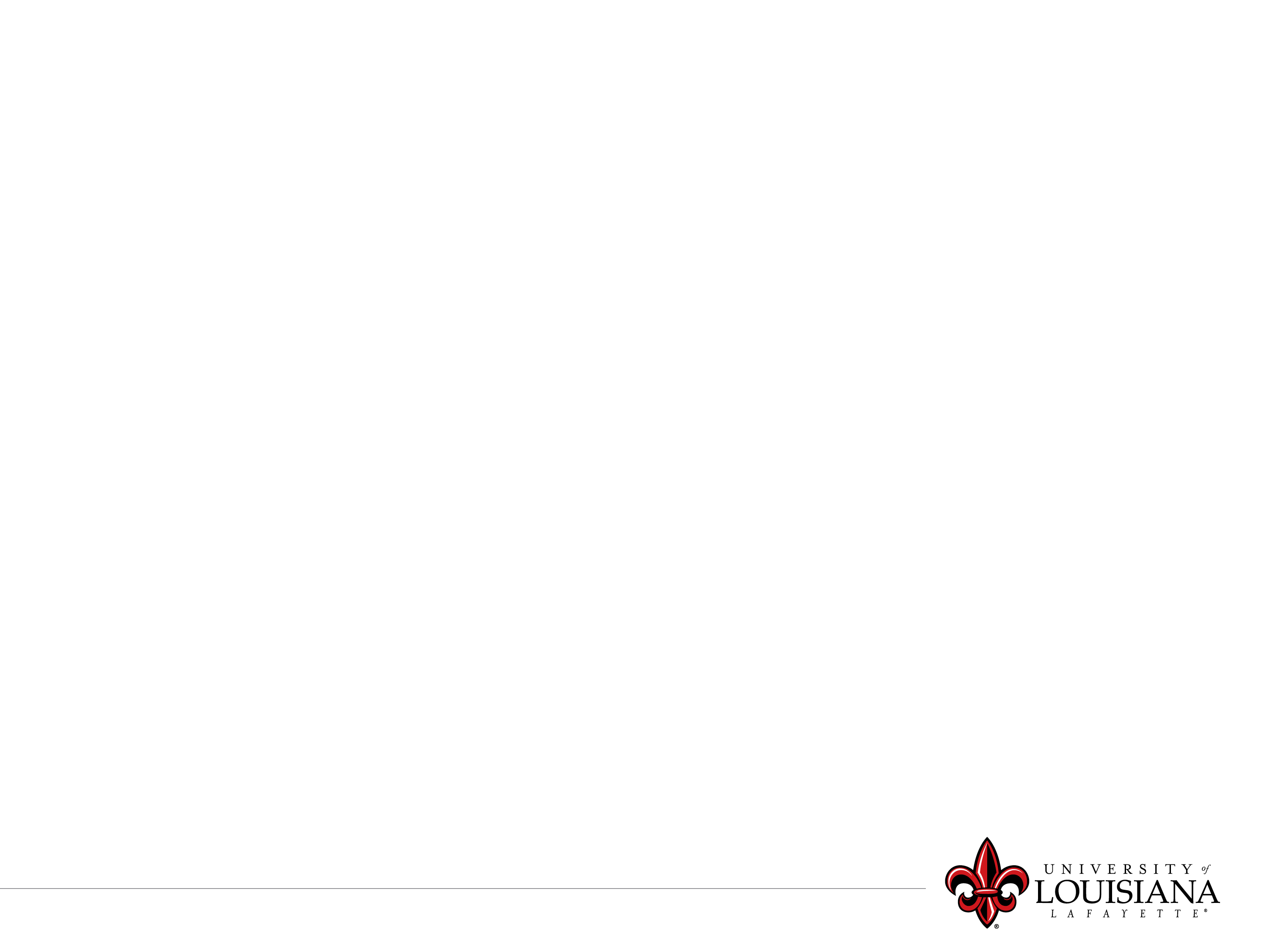 Academic Programs
Curriculum Management 
Program development and revisions
Academic Catalog – overview of general information about the University of Louisiana at Lafayette and a detailed explanation of the University's degree programs, curricular requirements, and Academic Affairs rules and regulations
Curriculog – automated approval process of curriculum revisions and additions
Degree Works – a web-based, academic planning and degree audit tool that helps students and advisors effectively navigate curriculum requirements; monitors progress toward degree completion
Academic Program Inventory – a comprehensive list of programs approved by the UL System and Louisiana Board of Regents

Academic Policy
General Education CurriculumArticulation Agreements
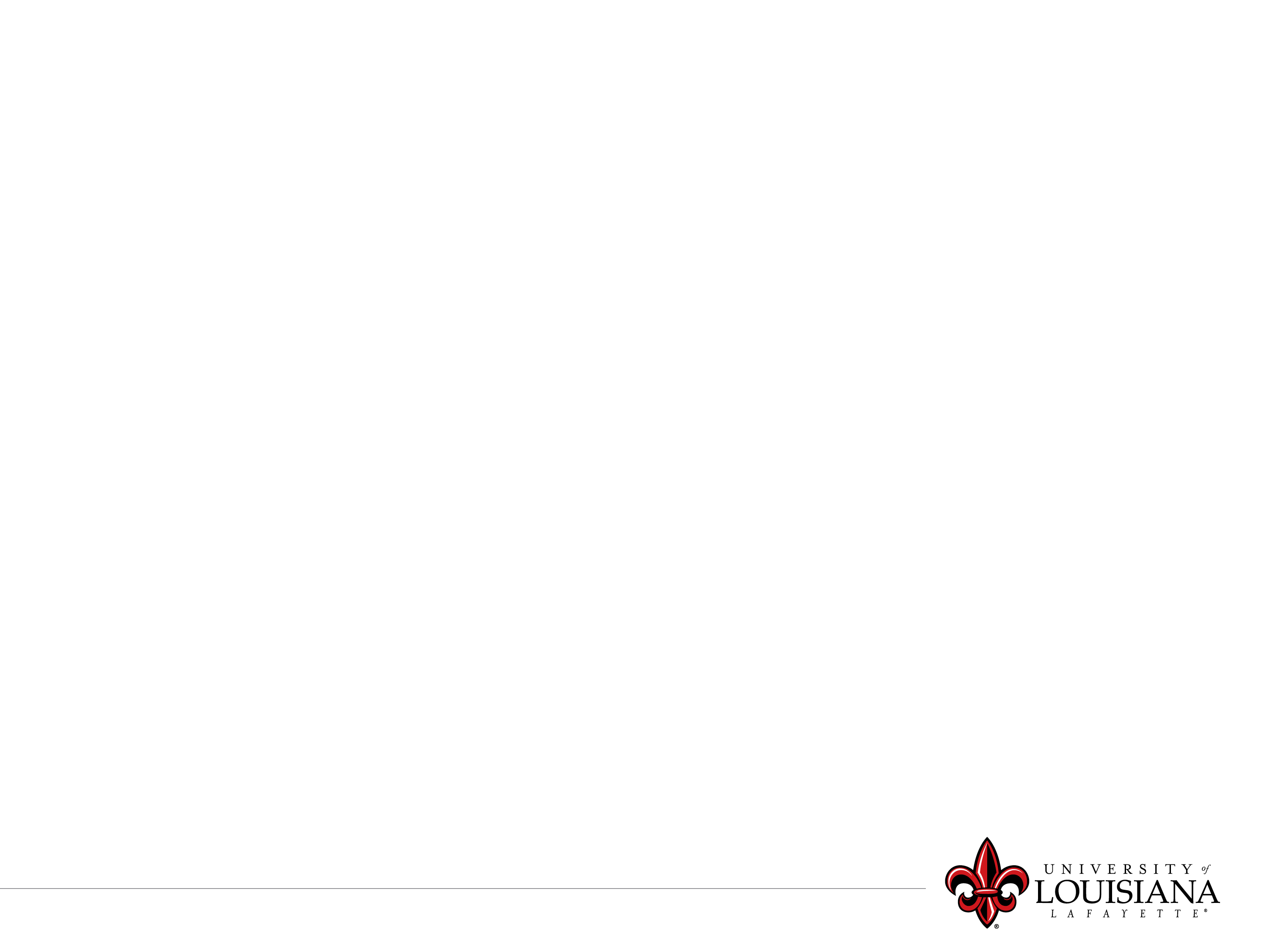 Institutional Research
Responsible for all Federal, State, and UL System Reporting

Custodian of official UL Lafayette regulatory data
Official census and external reporting

Data governance
 
Data Request
Dataset for research purposes (thesis, dissertation, publication, etc.)
Longitudinal trend data for enrollment courses and degrees awarded.
Specialized data sets for operational purposes
Dashboards (Tableau)
Admissions Dashboards
Undergraduate Application Funnel

Enrollment Dashboards
Census Enrollment & Trends
Daily Enrollment Trends

Student Success Dashboards
Student Registration Outreach
Retention & Graduation Rates
Completers
Population Changes

Instructional Analysis Dashboards
Course Delivery Distribution
Course Registration Management
Grade Distribution
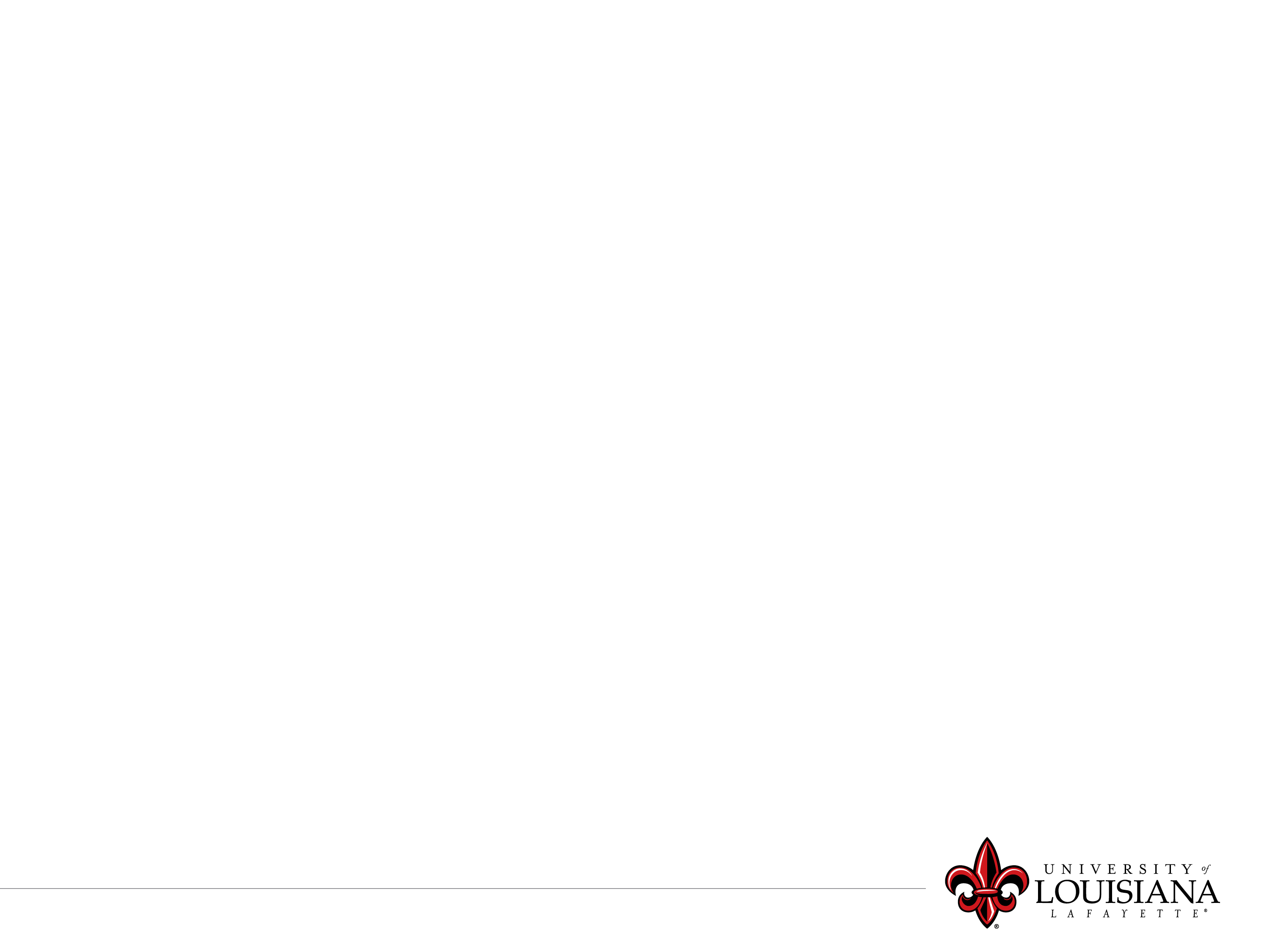 Planning, Academic Initiatives & Assessment
The institutional planning and assessment functions are coordinated through the collaboration of multiple campus divisions and units that include planning coupled with the collection, analysis, and distribution of meaningful data for both accountabilities (accreditation) and informed decision-making.
Institutional Assessment
Academic Assessment
General Education Assessment
Non-Academic Assessment


1. What do we say we are going to do?
2. How do we know we have done what we want to do?
3. How well did we do it?
4. How are we going to do it better?
Institutional Planning
Strategic Planning support (university, college, and unit level)
Satisfaction and experience survey research
Time to Degree (Graduate Programs)
Visualizations
Research trends and anticipated information needs
Accreditation support (University and program level)
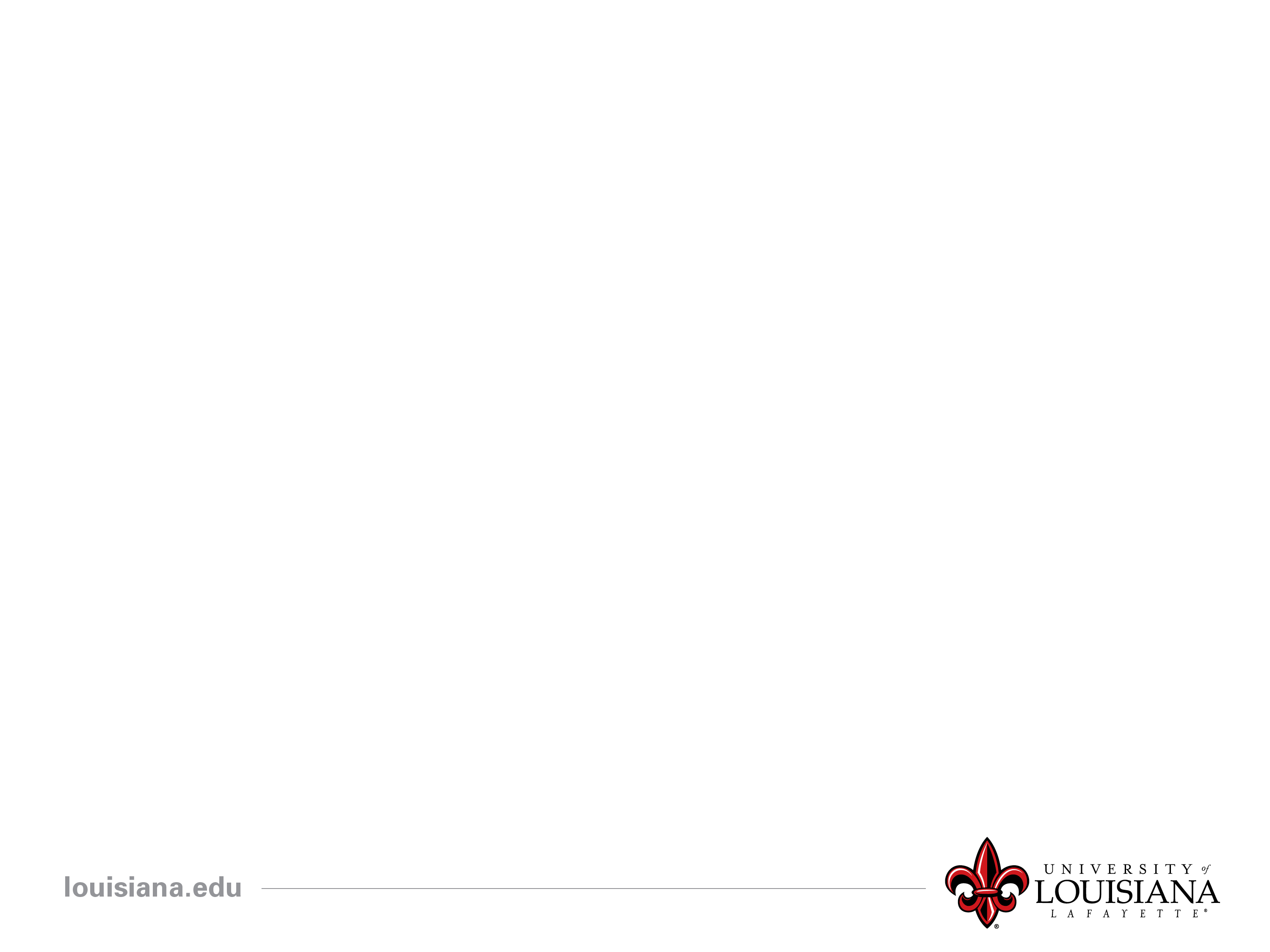 Contactswww.institutionaleffectiveness.louisiana.edu
Dr. Blanca T. BauerAssociate Vice President for Academic Affairs, Institutional EffectivenessMartin Hall, Room 230(337) 482-6306blanca.bauer@louisiana.edu

Lisa LordDirector of Institutional ResearchMartin Hall, Room 336(337) 482-6863lisa@louisiana.edu
Amanda PayneDirector of Academic Programs and PoliciesMartin Hall, Room 223(337) 482-1920apayne@louisiana.edu

Dr. Melissa LewisDirector of Planning & Academic Initiatives (Institutional Assessment)Martin Hall, Room 223(337) 482-0195melissa.lewis@louisiana.edu
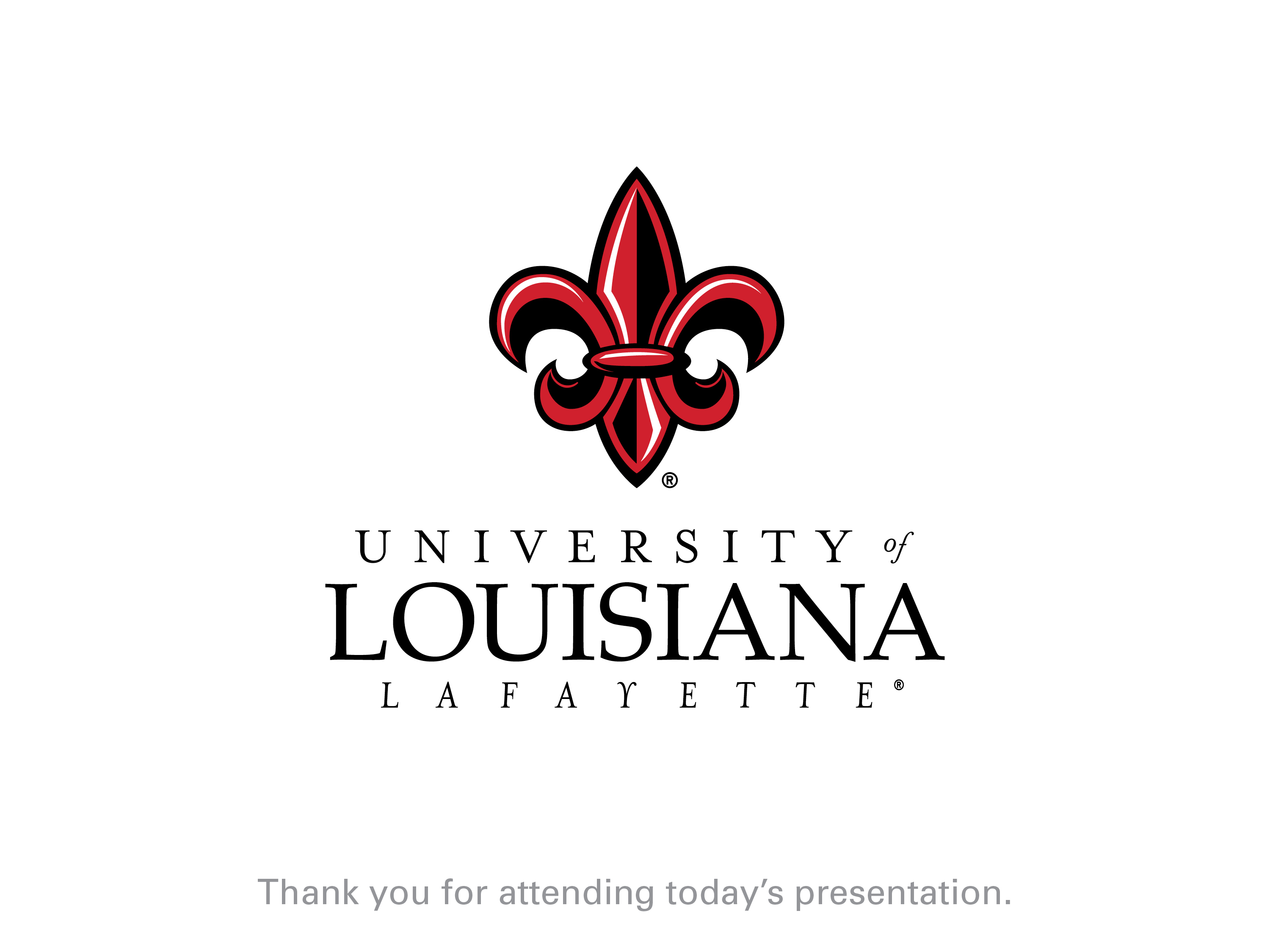 www. Institutionaleffectivess.louisiana.edu